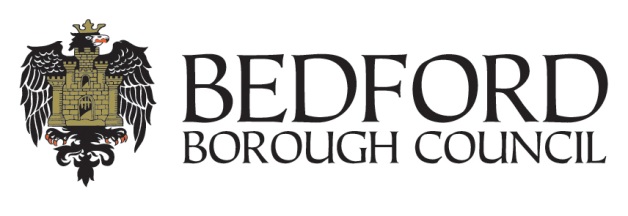 Bedford Borough’s Labour Market:Q1/2/3 2022/23
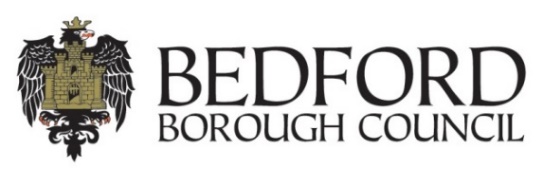 Bedford Borough’s Economy: Key Statistics
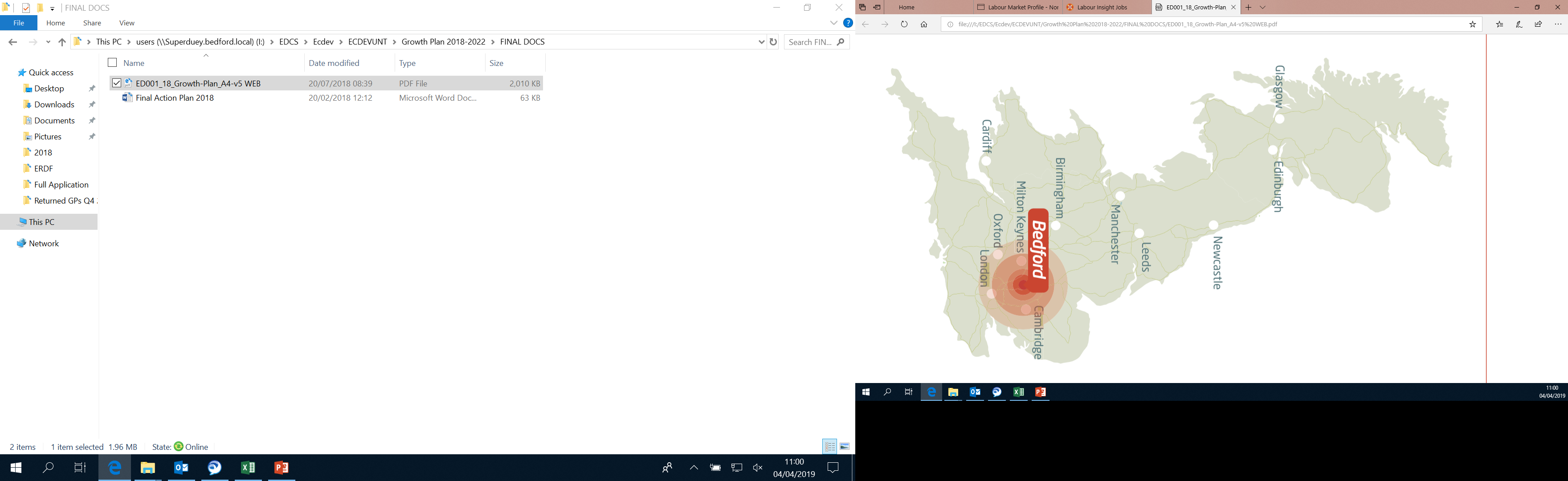 79,000 employee jobs
Over 7,000 businesses
Key Sectors:
 - Logistics 
 - Advanced Engineering  
 - Creative 
 - Food & Drink
Source: NOMIS. Data extracted 09-11-2022
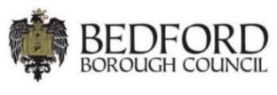 Bedford Borough’s Economy: Yearly Comparison
*Please note due to the time lag on some data releases, all but the claimant count are not reflective of current changes due to the Covid-19 pandemic.
Source: NOMIS. Data extracted on 19/01/2023
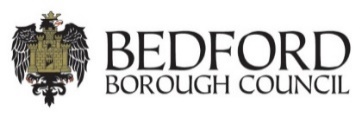 Job Market
The total number of jobs adverts for Q1 was 10,849, Q2 11,258 & Q3 11,126.
Source: Lightcast
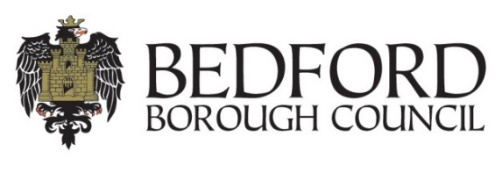 Bedford Borough’s Economy: 
Key Investments and Developments
Recent companies:
 
Expeditors Logistics
Moved to Bedford Commercial park, occupying the newly constructed 130,000 sqft across two units on plots 4 and 5. The company specialise in healthcare logistics and high-value product supply-chain.   
 
Europool Systems: 
Moved to Elms Industrial Estate, where they will occupy the newly constructed unit 2 which is over 80,000 sqft. The company cleanse delivery packaging and are part of the supply-chain for a number of the UK major supermarkets.   
 
Key Developments: 
 
Riverside Bedford 
All council owned units are let on the site. Only two vacant units remain, units leased within the last period include independent operators, Oliver Tree (Turkish / Middle-eastern themed food) and Foxy Wings. 
 
Wilstead Industrial estate
With two new occupants (Volvo Trucks & 2 Excel Logistics) occupying units on this site, the industrial estate is now at full occupancy, being home to a diverse range of businesses.
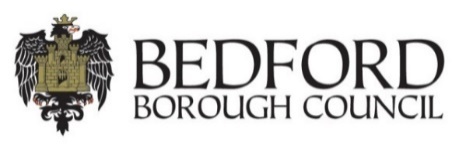 Bedford Borough’s Economy: Conclusion
The Borough has seen an increase in the total number of residents, one of the fastest growing areas in the country. 
The claimant count has fallen to a lower rate than seen at the height of the pandemic, however not to pre pandemic levels. 
The number of job advertisements was highest in quarter 2.
Further information: Qualification levels
LMI Statistics Definitions
Gross Value Added (GVA)
% of the working age population that are in employment
Total working age population:
GVA is the measure of the value of goods and services produced in an area, industry or sector of an economy. The GVA used is current price by industry. This is taken from ONS and is updated annually but is often delayed (2019 released in 2021).
This is the number of 16-64 year olds living within the Borough boundary, who are in employment. This is taken from the Annual Population Survey from the Office of National Statistics. This is updated every quarter but as a whole year, for example January 2020- December 2020.
This is the number of 16-64 year olds living within the Borough boundary. This is taken from the Annual Population Survey from the Office of National Statistics (ONS). This is updated every quarter but as a whole year, for example January 2020- December 2020.
% of the working age population qualified to Level 4/ No qualification
Business Numbers
Job Numbers
This is the number of businesses in Bedford Borough at the time data was collected. These are sorted into:
Micro (0-9 employees)
Small 10-49 employees)
Medium (50-249 employees)
Large (250+ employees)
This is from the Inter Departmental Business Register, from ONS, and is released yearly.
This is the number of employee jobs by sector. This is taken from the ONS Business Register and Employment Survey and is updated yearly. 
These are sorted into the ‘type’ of job, eg administration or manufacturing.
This is the number of 16-64 year olds living within the Borough boundary, who have the related level of qualification. This is taken from the Annual Population Survey from the Office of National Statistics, this is updated once a year.
LMI Statistics Definitions
Unemployment rate
Claimant count
The unemployment rate consists of those people, aged 16-64 years who are out of work, who are actively looking for work and are available to start immediately. The data is taken from the Annual Population survey from ONS. 

The results are model based and uses the APS results to do this, where a percentage of the population is interviewed and results extrapolated to the whole population. This is updated every quarter but as a whole year, for example January 2020- December 2020.
The Claimant Count is the number of people who are receiving benefits principally for the reason of being unemployed. This includes Job Seekers Allowance and Universal Credit. 

This is released every month detailing information from the month prior.
Unemployment Rate vs Claimant Count
There is a large degree of overlap between the claimant count and unemployment rate. In some circumstances people can claim benefits while they have relatively low earnings from part time work; these claimants in a paid job would not appear in the model based measure of unemployment. 

Similarly claimants of unemployment benefits may not appear in the model based measure if, when interviewed for the survey, they stated that they are not seeking, or are not available to start work. Both of these types of people would appear within the Claimant Count but would not be classified as unemployed. 

Similarly, people who are not claimants can appear among the model based unemployed if they are not entitled to, or choose not to claim unemployment benefits. For example:
People whose partner was working
 People who are looking for work alongside full-time study
 People beyond or around State Pension Age who are looking for work.